07.11.2010
ГОУ НПО ПУ №31
Первый закон Ньютона
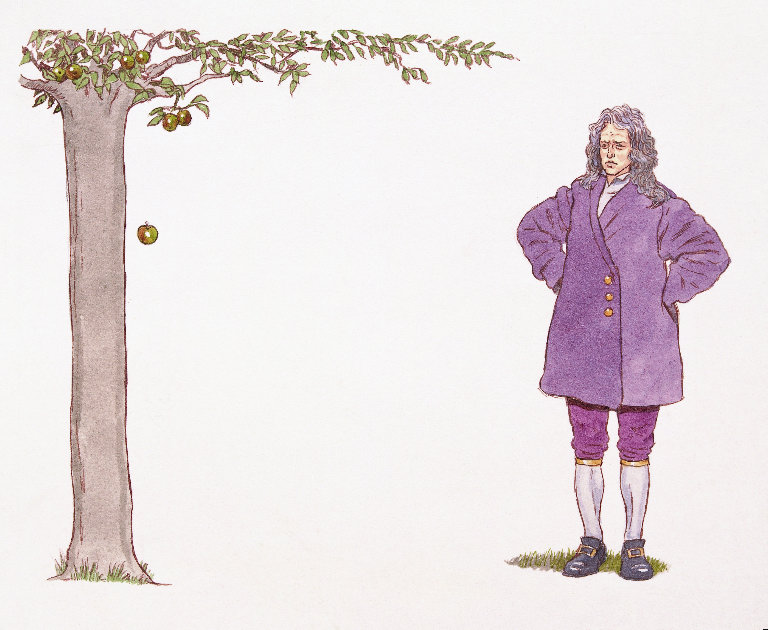 1
Автор: Анисимова Т.В.
г. Гурьевск, 2010
1
Введем в обиход еще несколько понятий:
07.11.2010
РАВНОУСКОРЕННОЕ ДВИЖЕНИЕ
– движение с постоянным ускорением. 
При равноускоренном движении скорость тела за любые равные промежутки времени изменяется одинаково.
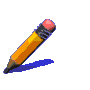 УСКОРЕНИЕ  
– векторная физическая величина, равная отношению изменения скорости, произошедшего за промежуток времени к этому промежутку времени. 
Ускорение характеризует быстроту изменения скорости. В случае равномерного прямолинейного движения                 .
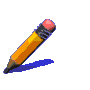 2
07.11.2010
1. Если частица движется по прямой линии, то вектор ускорения направлен в ту же сторону, что и скорость, когда она увеличивается, и в противоположную сторону, когда она уменьшается.
2. При равномерном движении по окружности ускорение направлено к ее центру.
3. Если частица движется по криволинейной траектории, то вектор ускорения направлен всегда в сторону ее вогнутости.

Единицей ускорения в СИ является метр на секунду в квадрате
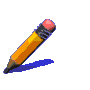 3
07.11.2010
Отвечайка:
1. Какой раздел физики мы изучаем?
2. Что изучает механика?
3. Какие разделы включает механика?
4. Что изучает кинематика?
5. А что является причиной движения тел?
4
07.11.2010
Снег падает на землю….
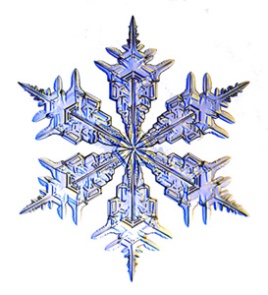 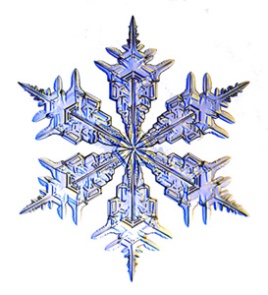 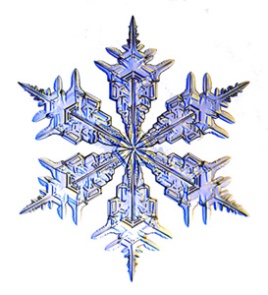 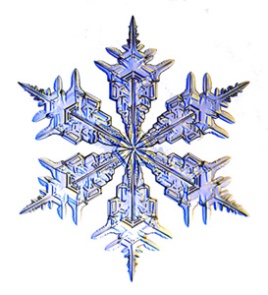 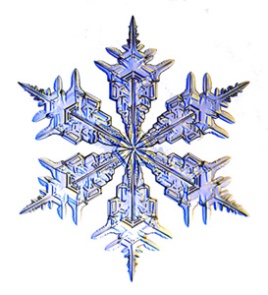 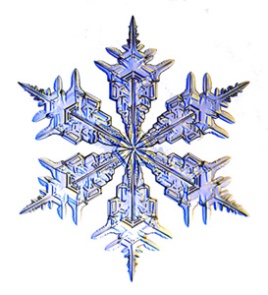 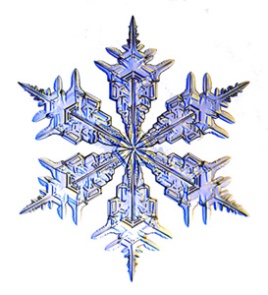 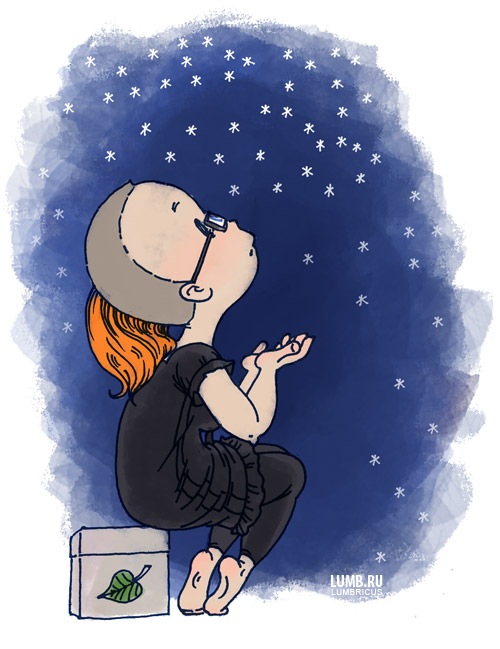 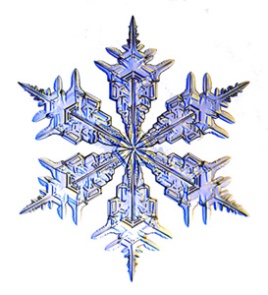 ….под влиянием СИЛЫ тяжести.
5
07.11.2010
На машину при торможении действует….
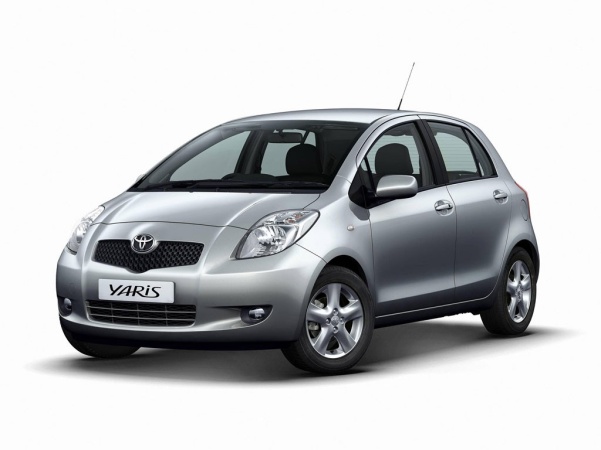 …. СИЛА трения.
6
07.11.2010
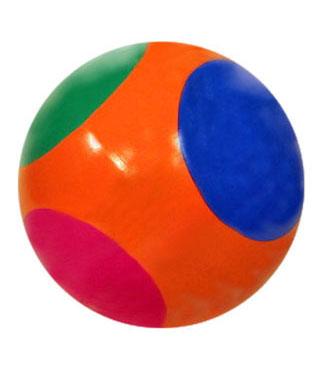 Мяч отскакивает от земли под действием….
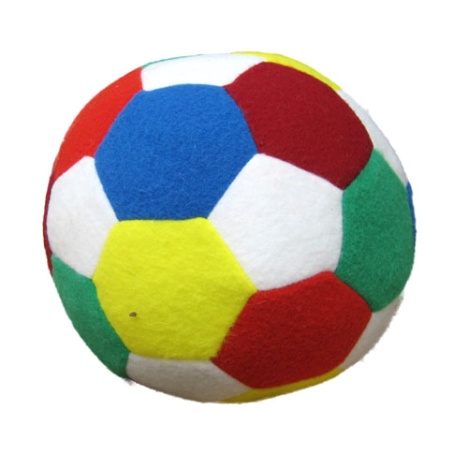 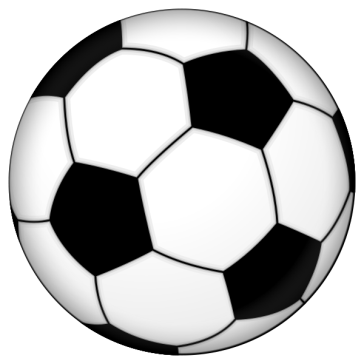 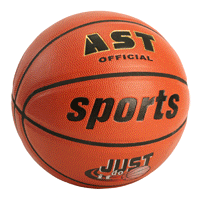 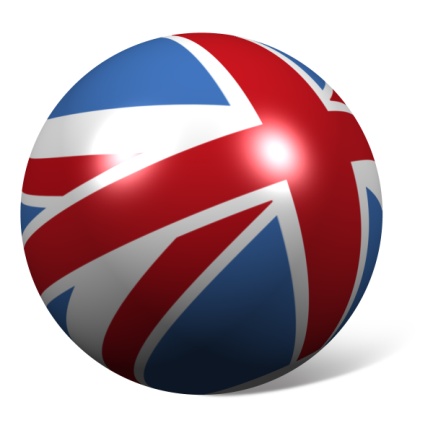 …. СИЛЫ упругости.
7
07.11.2010
Олень везет на санках Деда Мороза, преодолевая….
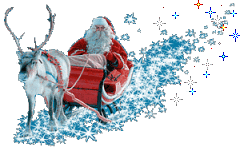 …. СИЛУ трения санок о снег и СИЛУ тяжести, действующие на Деда Мороза и санки.
8
07.11.2010
При полете самолета на него действуют….
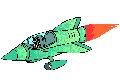 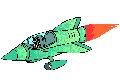 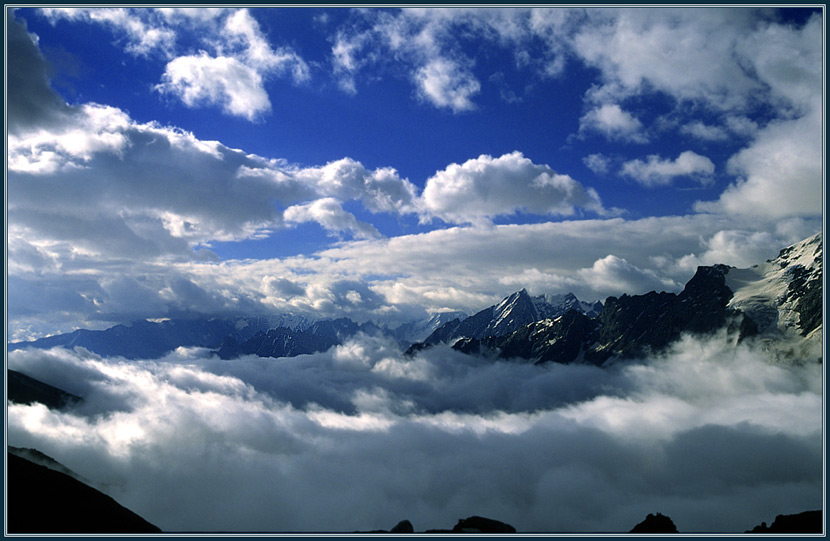 …. СИЛА тяги двигателей, СИЛА притяжения Земли и СИЛА воздушных масс.
9
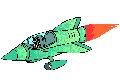 СИЛА
07.11.2010
Дайте определение этому физическому понятию.
СИЛОЙ называется векторная физическая величина, являющаяся мерой механического воздействия на тело со стороны других тел или полей, в результате которого само тело приобретает ускорение или деформируется.

Она характеризуется МОДУЛЕМ (абсолютной величиной), НАПРАВЛЕНИЕМ и ТОЧКОЙ ПРИЛОЖЕНИЯ.

Прямая, вдоль которой направлена сила, называется ЛИНИЕЙ ДЕЙСТВИЯ СИЛЫ.

Единица силы в СИ – ньютон:  F=1 Н; 1 Н = кг•м/с2
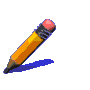 10
07.11.2010
Рассмотрим условие покоя. 
Если тело находится в покое, значит ли, что на него не действуют другие тела?
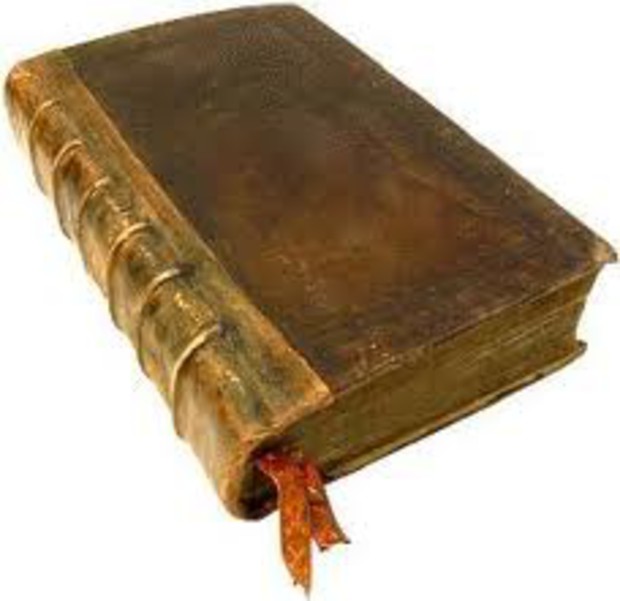 Например, КНИГА ЛЕЖИТ НА ПАРТЕ.
Она находится в покое относительно парты, т.к. на неё действуют 2 силы: сила тяжести и сила упругости. Они компенсируют друг друга, поэтому равнодействующая этих сил равна нулю.
11
07.11.2010
Рассмотрим равномерное прямолинейное движение.
Например, ПОКАТИМ ПО ПАРТЕ ШАРИК. Больше мы на него не действуем, у него нет мотора, но почему он так долго движется?
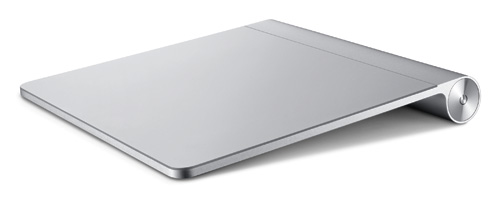 Ответ: 
Шарик движет по инерции.
12
07.11.2010
Мы переходим к изучению нового раздела механики – раздела ДИНАМИКА.
ДИНАМИКОЙ называют раздел механики, в котором изучают различные виды механических движений с учетом взаимодействия тел между собой.
 
Основы динамики составляют три закона Ньютона, являющиеся результатом обобщения наблюдений и опытов в области механических явлений, которые были известны еще до Ньютона и осуществлены самим Ньютоном.

Они справедливы для макроскопических тел, движущихся со скоростями, много меньшими, чем скорость света в вакууме.
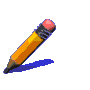 13
07.11.2010
Во втором примере шарик движется по инерции. Что такое ИНЕРЦИЯ?
Явление сохранения скорости тела при отсутствии действия на него других тел называют ИНЕРЦИЕЙ. 
 
Движение тела в отсутствие такой силы называют ДВИЖЕНИЕМ ПО ИНЕРЦИИ.
 
В земных условиях из-за трения и сопротивления среды движение по инерции происходит с уменьшающейся скоростью.
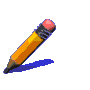 14
07.11.2010
Во втором примере шарик движется по инерции. Что такое ИНЕРЦИЯ?
Явление сохранения скорости тела при отсутствии действия на него других тел называют ИНЕРЦИЕЙ. 
 
Движение тела в отсутствие такой силы называют ДВИЖЕНИЕМ ПО ИНЕРЦИИ.
 
В земных условиях из-за трения и сопротивления среды движение по инерции происходит с уменьшающейся скоростью.
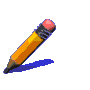 15
Первый закон Ньютона
07.11.2010
Существуют такие системы отсчета (инерциальные системы отсчёта), относительно которых поступательно движущиеся тела сохраняют свою скорость постоянной, если на них не действуют другие тела или равнодействующая всех сил равна нулю.

F=0, R=0, следовательно,
V=0 или V=const, (a=0)
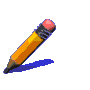 16
Первый закон Ньютона (или закон инерции) из всего многообразия систем отсчета выделяет класс так называемых инерциальных систем отсчета (ИСО). 
Так как движение и покой относительны, в различных системах отсчета движение изолированного тела будет разным. 
В одной системе отсчета тело может находиться в покое или двигаться с постоянной скоростью, в другой системе это же тело может двигаться с ускорением.
Системы отсчета, в которых выполняется первый закон Ньютона, называют ИНЕРЦИАЛЬНЫМИ СИСТЕМАМИ ОТСЧЕТА
07.11.2010
Любая система отсчета, движущаяся относительно данной инерциальной системы отсчёта равномерно и прямолинейно, также является ИНЕРЦИАЛЬНОЙ. 

Система отсчета, относительно которой тело не сохраняет скорость движения неизменной, т.е. движется с ускорением, называется НЕИНЕРЦИАЛЬНОЙ.
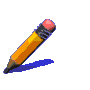 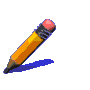 18
07.11.2010
Примеры ИСО:
Гелиоцентрическая, связанная с Солнцем;
Геоцентрическая, связанная с поверхностью Земли.
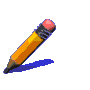 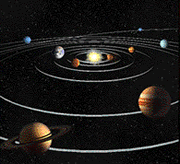 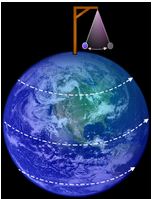 19
07.11.2010
Вернемся к началу урока. Как называется физическая величина, которая характеризует изменение скорости?
УСКОРЕНИЕ  
– векторная физическая величина, равная отношению изменения скорости, произошедшего за промежуток времени к этому промежутку времени. 
Ускорение характеризует быстроту изменения скорости. 
Единицей ускорения в СИ является метр на секунду в квадрате
20
07.11.2010
Теперь попробуйте дать определение физическому понятию ИНЕРТНОСТЬ тела.
ИНЕРТНОСТЬ ТЕЛ
– свойство, присущее всем телам и заключающееся в том, что тела оказывают сопротивление изменению их скорости (как по модулю, так и по направлению).
Например, надо сдвинуть большой шкаф и маленький стул. 
Какой из предметов труднее сдвинуть с места? 
Что это значит?
Какая физическая величина является мерой инертности?
21
МАССА
07.11.2010
Дайте определение этому физическому понятию.
МАССА – мера инертности тела. 
Масса тела является количественной мерой его инертности. 
Из двух взаимодействующих тел БОЛЕЕ ИНЕРТНОЕ ТЕЛО (т. е. тело, медленнее изменяющее свою скорость и, следовательно, имеющее меньшее ускорение) БУДЕТ ОБЛАДАТЬ И БОЛЬШЕЙ МАССОЙ. 

И наоборот, ЧЕМ БОЛЬШЕ МАССА ТЕЛА, ТЕМ БОЛЕЕ ОНО ИНЕРТНО.
Масса является величиной, не зависящей от выбора системы отсчета.
Единица массы в СИ – кг
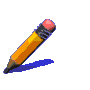 22
Спасибо
за внимание!
07.11.2010
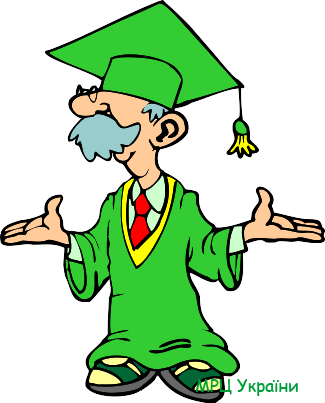 23
Физика и методы научного познания